Figure 2. Molecular overview of the slit-diaphragm and podocyte cell–matrix interactions. (FP) foot-process, (SD) slit ...
Hum Mol Genet, Volume 18, Issue R2, 15 October 2009, Pages R185–R194, https://doi.org/10.1093/hmg/ddp328
The content of this slide may be subject to copyright: please see the slide notes for details.
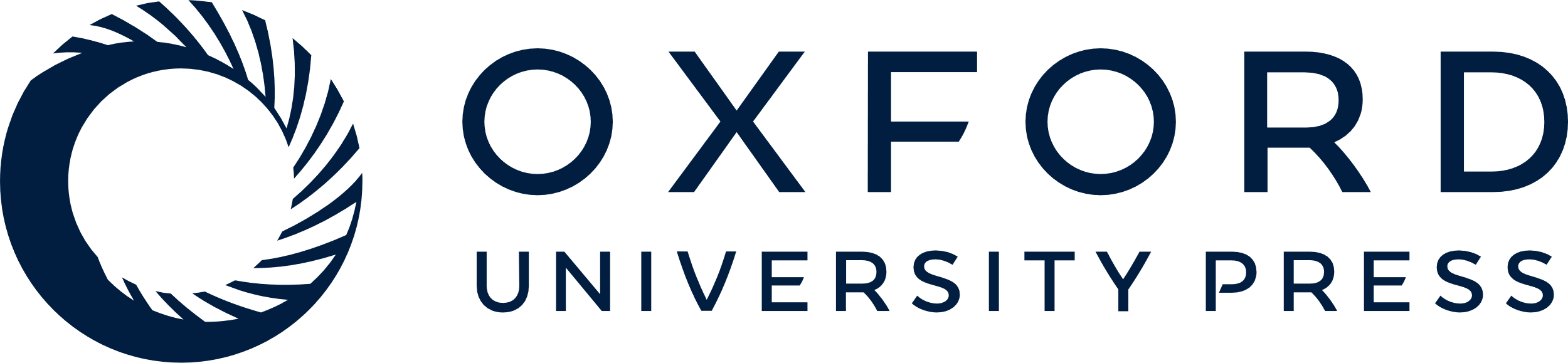 [Speaker Notes: Figure 2. Molecular overview of the slit-diaphragm and podocyte cell–matrix interactions. (FP) foot-process, (SD) slit diaphragm, (GBM) glomerular basement membrane and (EF) fenestrated endothelium. At the SD, nephrin mediated signals that control actin cytoskeleton remodeling (NCK 1/2, WASp), cell polarity (Par3/6, aPKC) and survival (PI3K, AKT). TRPC6-podocin interactions modulate mechanosensation, whereas angiotensin II type 1 receptor (AT1) may increase TRPC6 mediated calcium influx upon stimuli by angiotensin II (AGT II). Activation of PLCε1 degrades phosphatidyl inositol-bisphosphate (PIP2) into diacylglycerol (DAG) and inositol triphosphate (IP3), which leads to protein kinase C (PKC) activation and Ca2+ efflux from the endoplasmic reticulum (ER). Main component of the podocyte-matrix interaction structure include the integrin α3β1—laminin α5β2γ1 and dystroglycan—uthropin complexes which connect the GBM components (proteoglycans, nidogen, perlecan, agrin and type-IV collagen) to the cell actin cytoskeleton. Additional pathways controlling actin cytoskeleton remodelling include the podocalyxin, NHERF 1/2, ezrin (EZR) complex. Molecules and pathways included are only those relevant to GFB function as defects are related with a human or animal glomerular disease phenotype.


Unless provided in the caption above, the following copyright applies to the content of this slide: © The Author 2009. Published by Oxford University Press. All rights reserved. For Permissions, please email: journals.permissions@oxfordjournals.org]